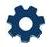 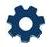 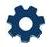 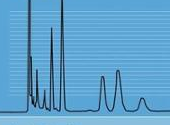 General Chemistry
Chem 101
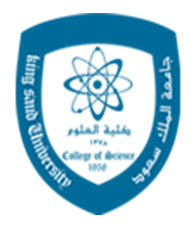 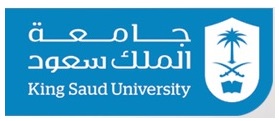 Homework 5
Name:

ID Number:

Section:
Question 1

A gas expands from 264 mL to 971 mL at constant temperature. Calculate the work done (in joules) by the gas if it expands (a) against a vacuum and (b) against a constant pressure of 4.00 atm.
Question 2

A gas expands and does P-V work on the surroundings equal to 279 J. At the same time, it absorbs 216 J of heat from the surroundings. What is the change in energy of the system?
Question 3

Calculate the heat evolved when 266 g of white phosphorus (P4) burns in air according to the equation

P4(s) + 5O2(g) → P4O10(s)        ∆H = -3013 kJ/mol
Question 4

An iron bar of mass 869 g cools from 94°C to 5°C. Calculate the heat released (in kilojoules) by the metal. Specific heat of iron = 0.444 J/goC
Question 5

Calculate the standard enthalpy of formation of carbon disulfide (CS2) from its elements, given that
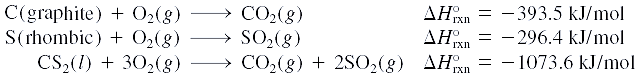 The standard enthalpy equation for CS2 is:
C(graphite) + 2S(rhombic) → CS2(l)
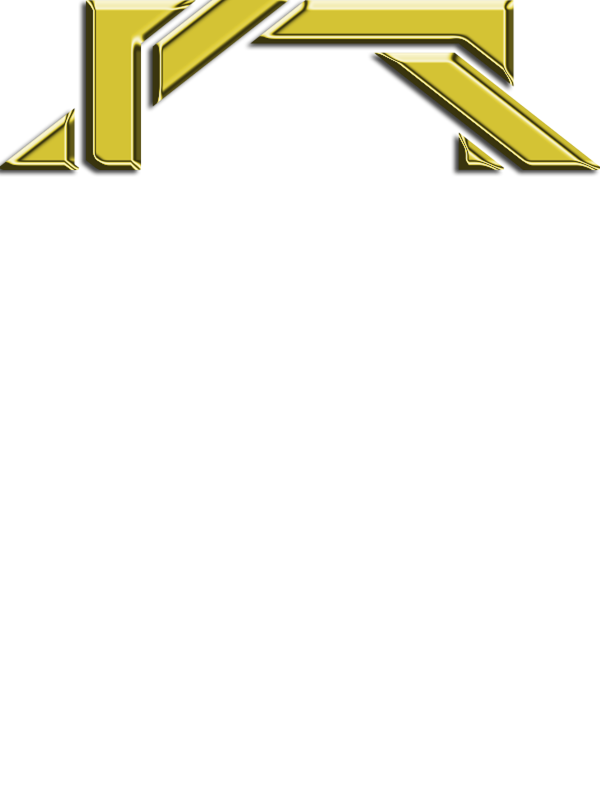 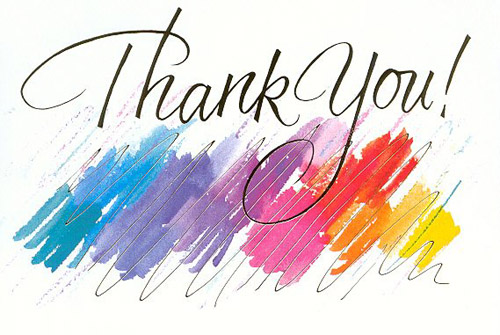 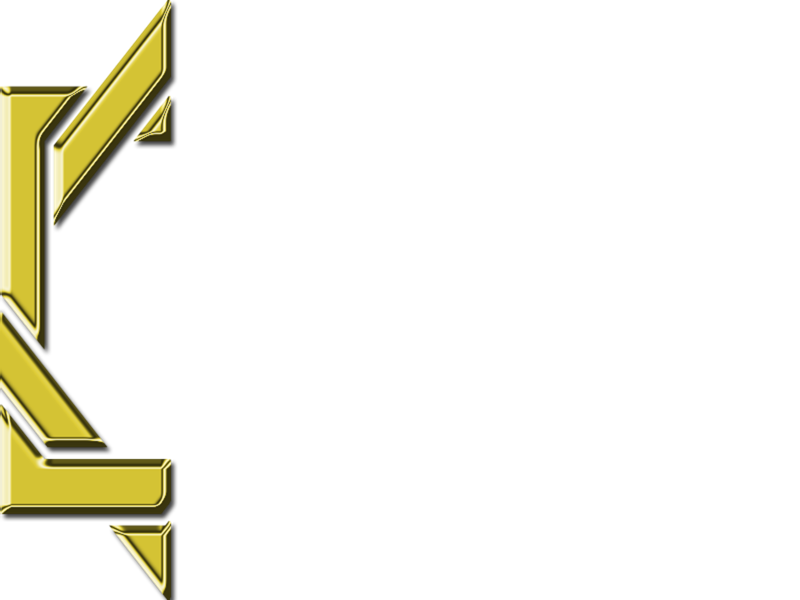 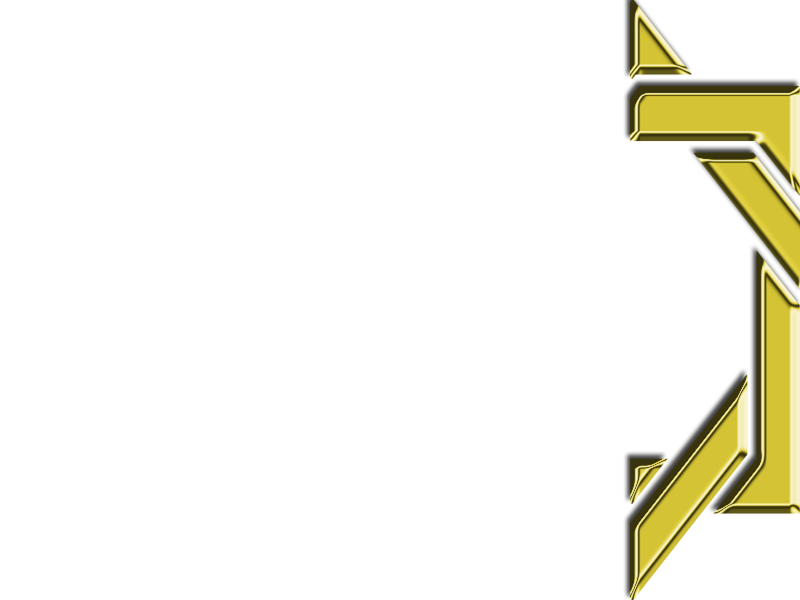 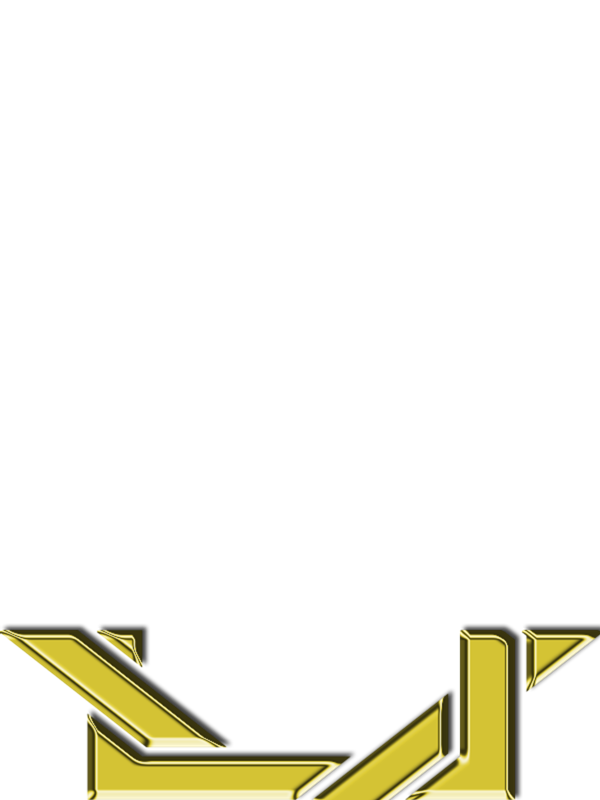